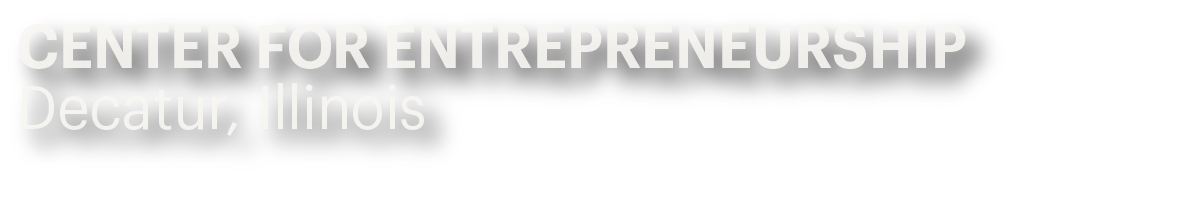 Outstanding Specialty Entrepreneurship Program
Arts & Entrepreneurship Program

Sharon T. Alpi, Director
William “B.J.” Warren, Arts & Entrepreneurship
Andy Heise, Program Coordinator
Millikin University
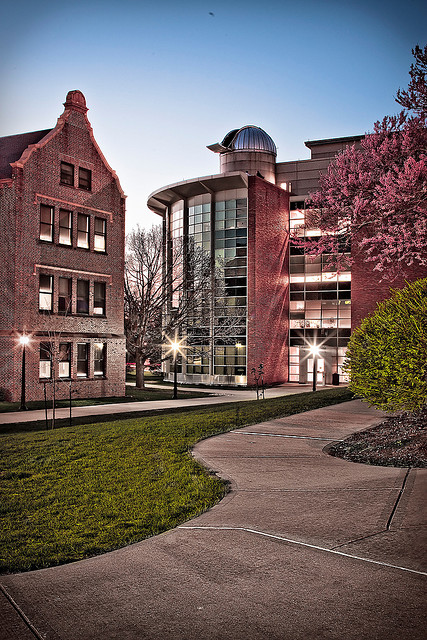 Colleges:  
     College of Arts & Sciences
     College of Fine Arts
     College of Professional Studies
     Tabor School of Business

Student Body Size:  2,300 students

Average Class Size:  23 students

Campus:  Decatur, IL - 75 acres 

“A place where the industrial and practical reside with equal importance with the literary and the classical.” 	
	- James Millikin, Founder
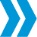 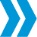 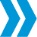 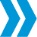 Arts & Entrepreneurship Program
Vision: Be the leader in multidisciplinary arts entrepreneurship education.
Program Goals
Help students become self-sufficient
Provide students a creative outlet to perform business
Establish an ethos of collaboration (multidisciplinary program)
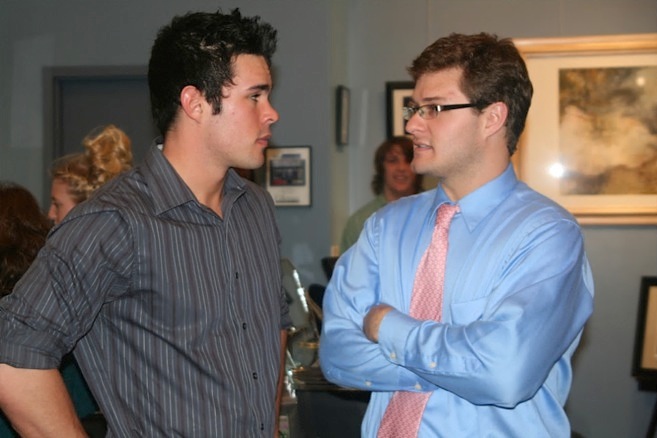 “I learned how to work as part of a diverse group where everyone has different personalities and different projects they are working on, while we all have the same shared goal.”

Domonique Howell 
(Entrepreneurship Major, 2011)
4
Arts & Entrepreneurship Program
Student Learning Outcomes
Link passion and skills to professional opportunities as an owner or free agent
Identify opportunities, marshal resources, and assess risk in business creation
Identify and leverage financial, human, and intellectual resources necessary to launch and grow a venture
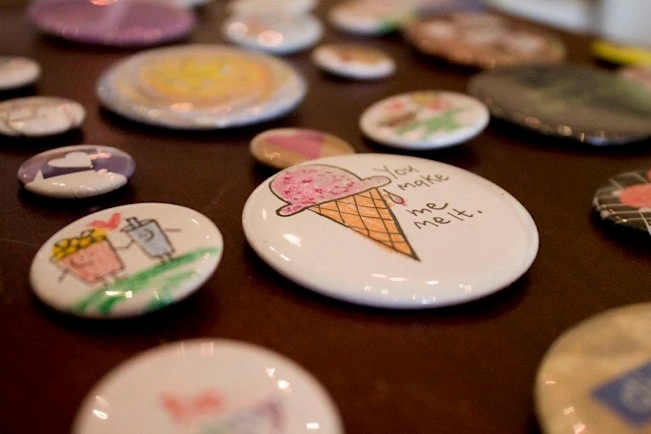 “I learned so much about what it means to go out there and make your art happen. Opportunities are everywhere, and you have to have this entrepreneurial side of you in order to find them.”

Kaylie Honkala
(B. A. Theatre, 2012)
5
Arts & Entrepreneurship Program
Launched in 2003
Six credit, two course sequence:
Course I: The Art of Entrepreneurship (ET380)
Course II: Student-venture Experience (ET390)
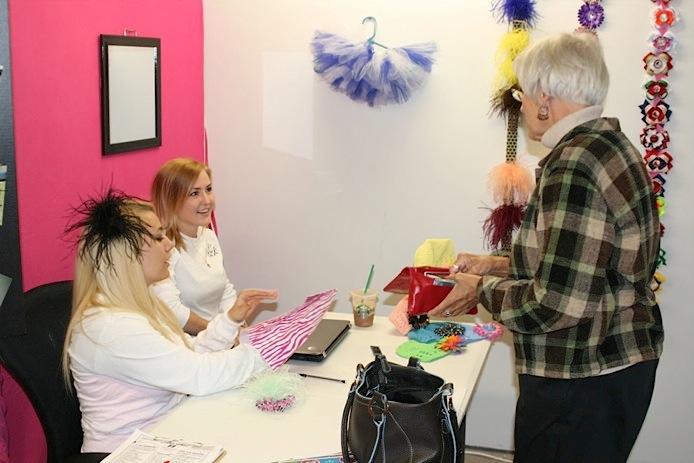 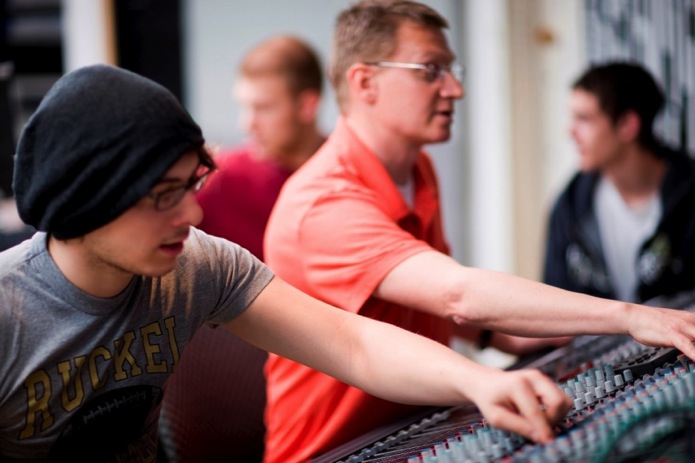 6
Course I: The Art of Entrepreneurship
Students start a micro-venture
Students develop a business model based on Business Model Generation text
Pitch their models to a panel of investors
Investors determine investment amount (up to $50)
Investors determine whether or not venture receives space in incubator (BC Studios)
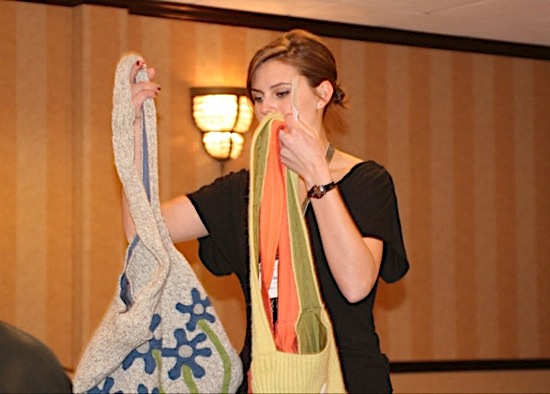 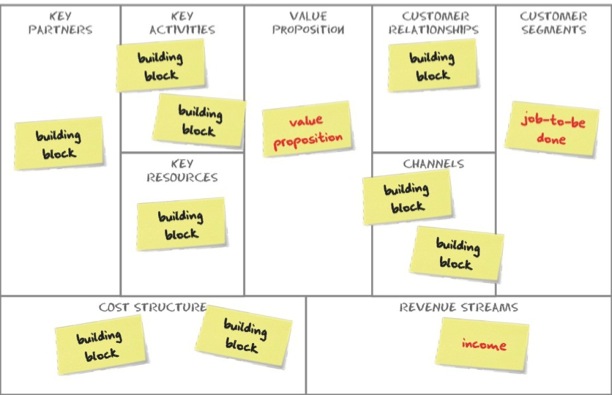 7
Course I: The Art of Entrepreneurship
Launch the micro-venture
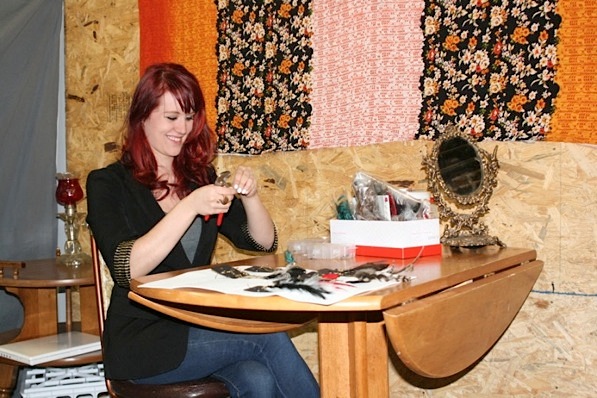 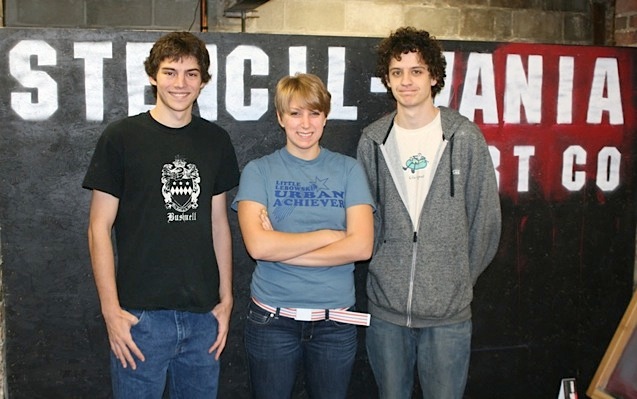 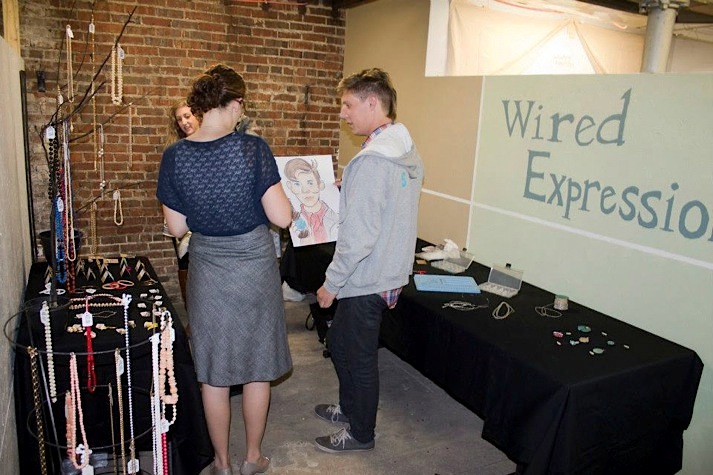 8
Course I: The Art of Entrepreneurship
Students must repay their investors with earnings from their ventures to pass the class
After completion of the course, students determine next phase of their business
“Graduate” into Millikin’s business incubator (The Hub)
Pivot business model
Cease operations
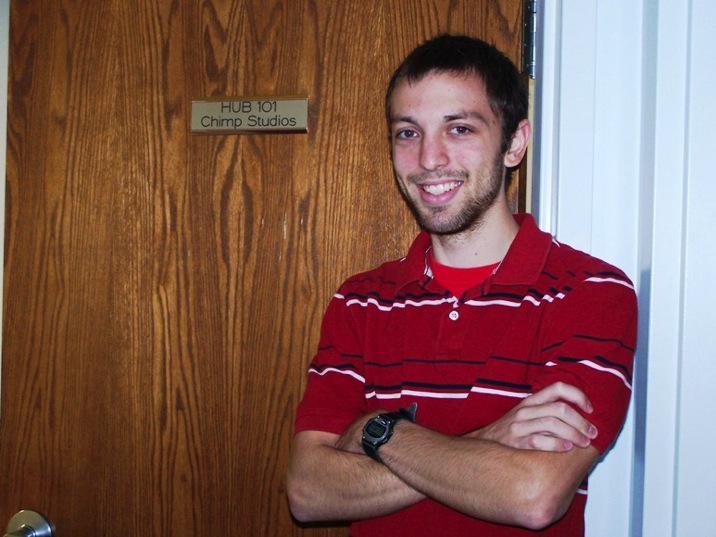 9
Course II: Student Venture Experience
Students innovate and operate a student venture
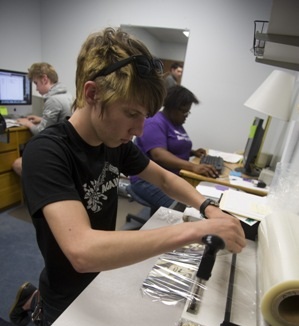 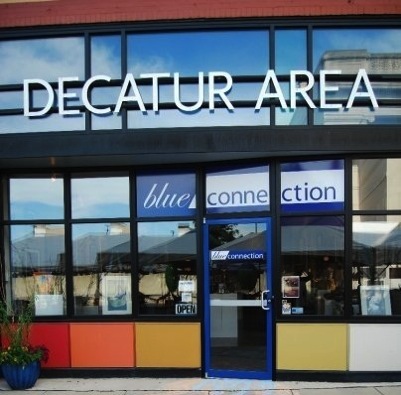 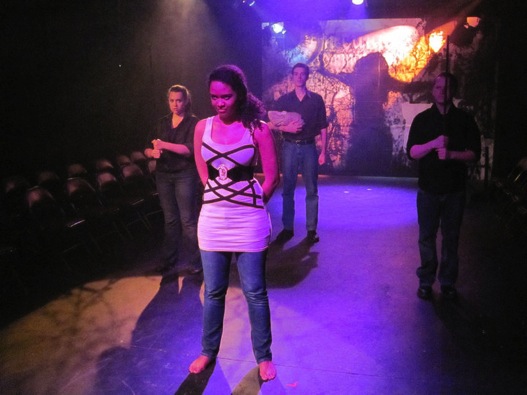 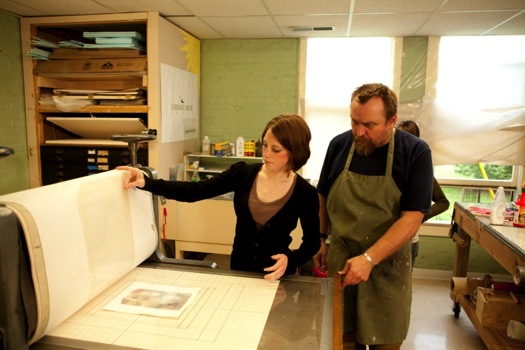 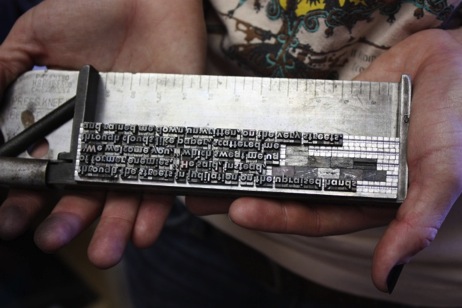 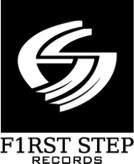 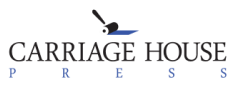 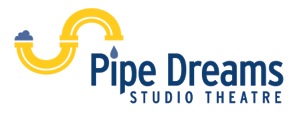 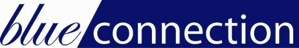 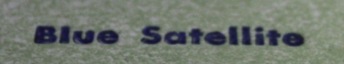 10
Course II: Student Venture Experience
Millikin’s definition of a student-run venture is:
A laboratory of practice delivered as a course grounded in an academic discipline
Student-centered with faculty, alumni, and practitioner coaching and mentoring
Profit and mission driven focus
A business operating in the community where students design, produce, promote, and sell products
Adaptive, offering ample opportunities for student experimentation as each new class enrolls (each semester)
An environment to experience risk with real opportunities for failure and success
11
Course II: Student Venture Experience
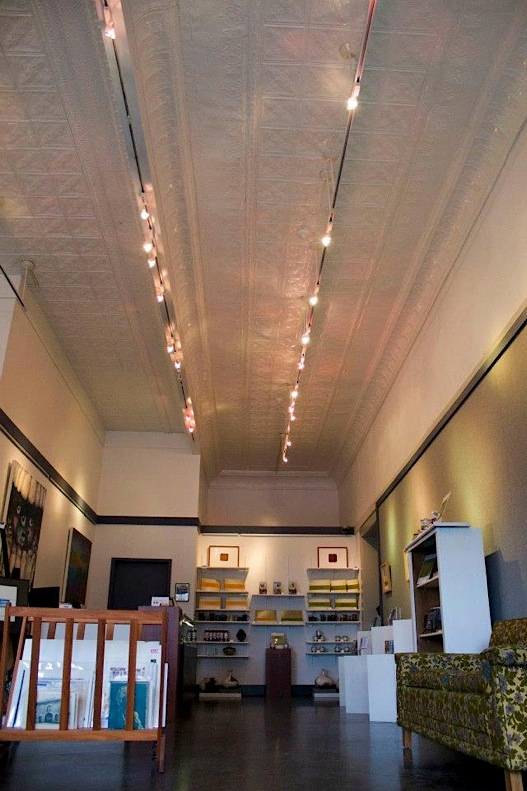 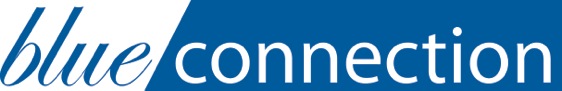 Retail Art Gallery
Student, Faculty, & Alumni Art
12
Course II: Student Venture Experience
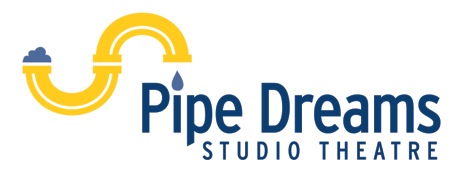 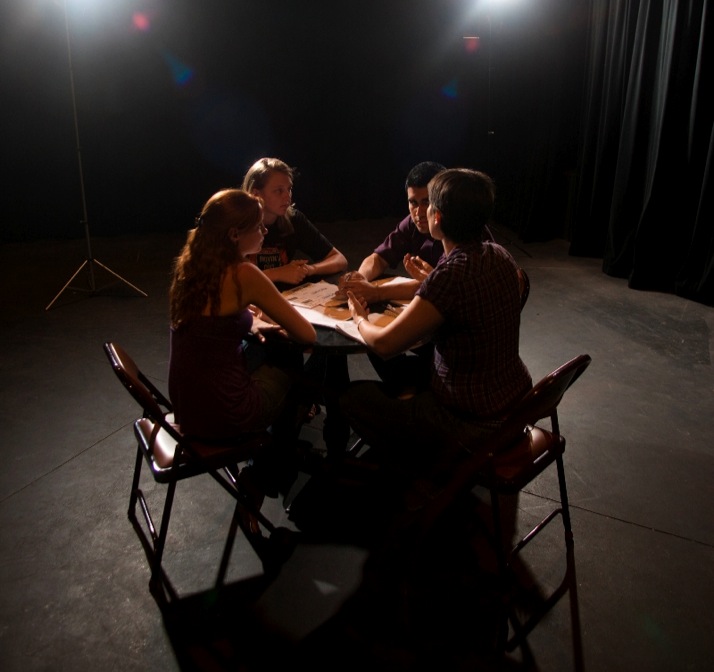 Studio Theatre Company
Launch and mount new works
13
Course II: Student Venture Experience
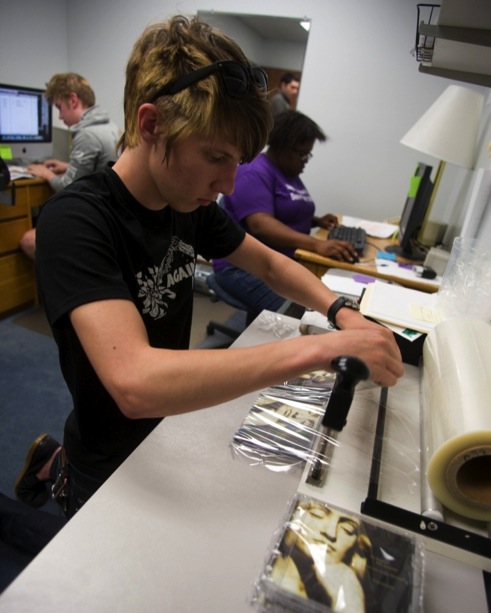 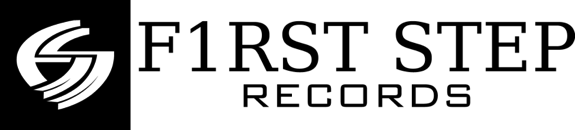 Record label and publishing company
Millikin Student and Faculty ensembles and compositions
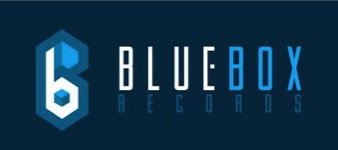 Record label
Commercial artists
14
Course II: Student Venture Experience
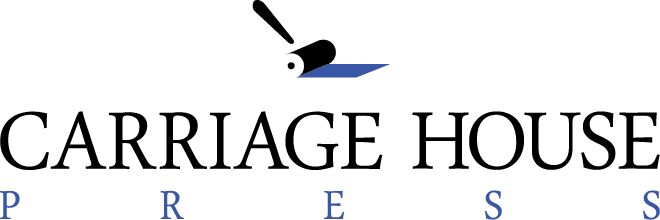 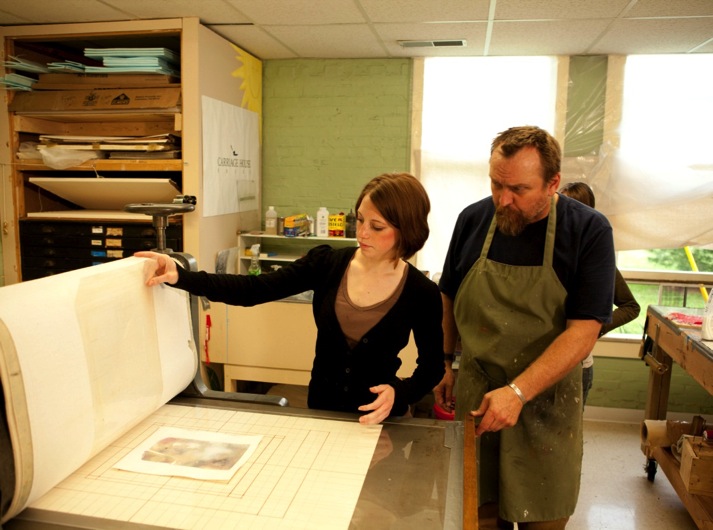 Fine art printing press studio
Student, Faculty, Alumni, & Resident Artists
15
Course II: Student Venture Experience
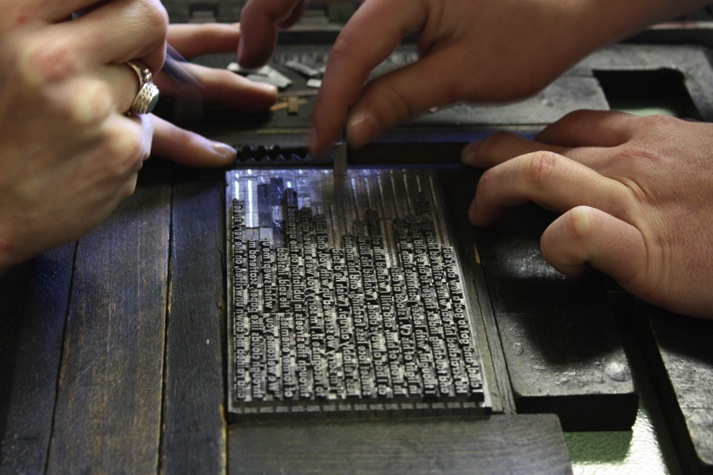 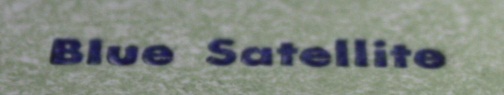 Letterpress poetry broadside press
Student designed using works from Professional Poets
16
Program Funding Sources
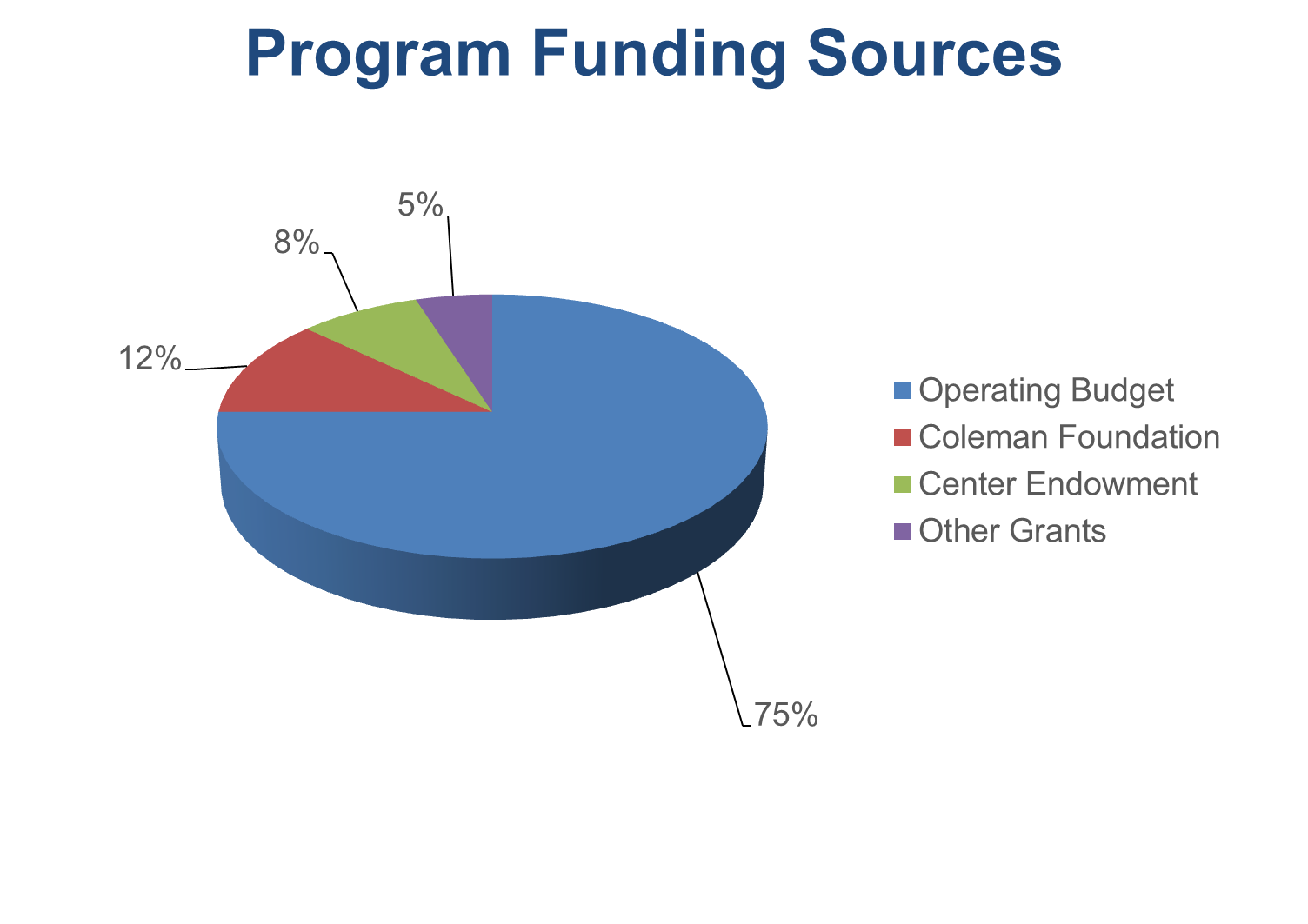 17
Student Feedback
"Getting thrown into the ‘deep end,’ which is how I felt when we first had to start our own business, was the best thing that I could have ever asked for in a collegiate program.“

Alissa Kim 
(B.M. Commercial Music & Music Business, 2013
"From my first day of college, I was immersed into the business world, and since that day I've started two businesses, written numerous business plans, presented a consulting project to the Zambian government, and so much more. I don't think there are very many schools that offer their students this many opportunities.”

Anna Hartman 
(Entrepreneurship Major, 2013)
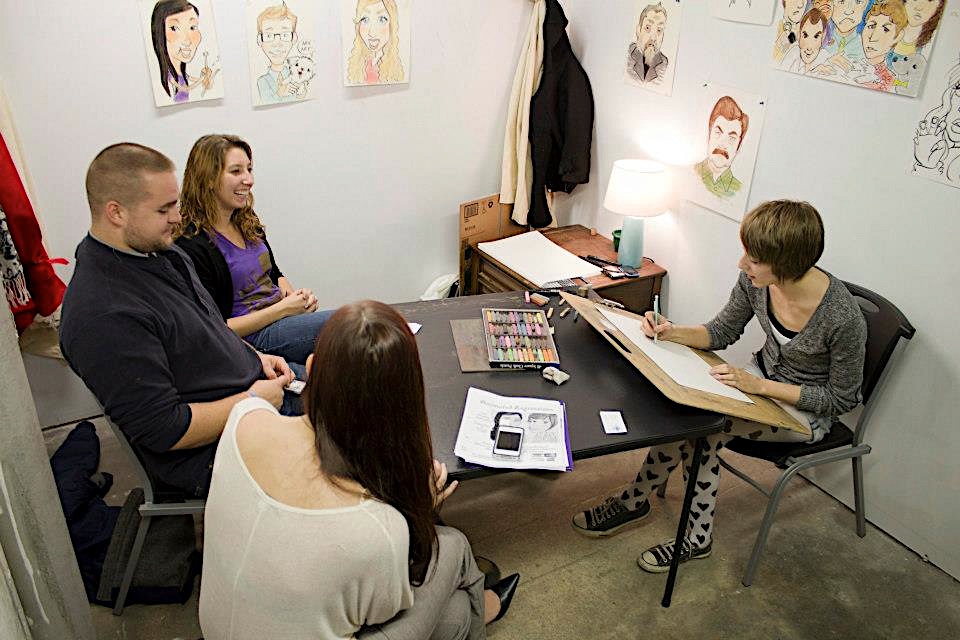 18
18
Student Impact
Businesses Financially Supported
“Know how to succeed, how to fail,
how to recover from a failure and
not letting a success get to your
head before having this be your real
job is a definite positive to the
course….”

Alex Scholinsky 
(B.A. Theatre, 2012)


“I had pride in seeing my hours of
work for the company produce
results, and most importantly see
the groundwork I had laid down be
continued by new members of the
company.

Bekki Lambrecht 
(BFA Design/Production, 2011)
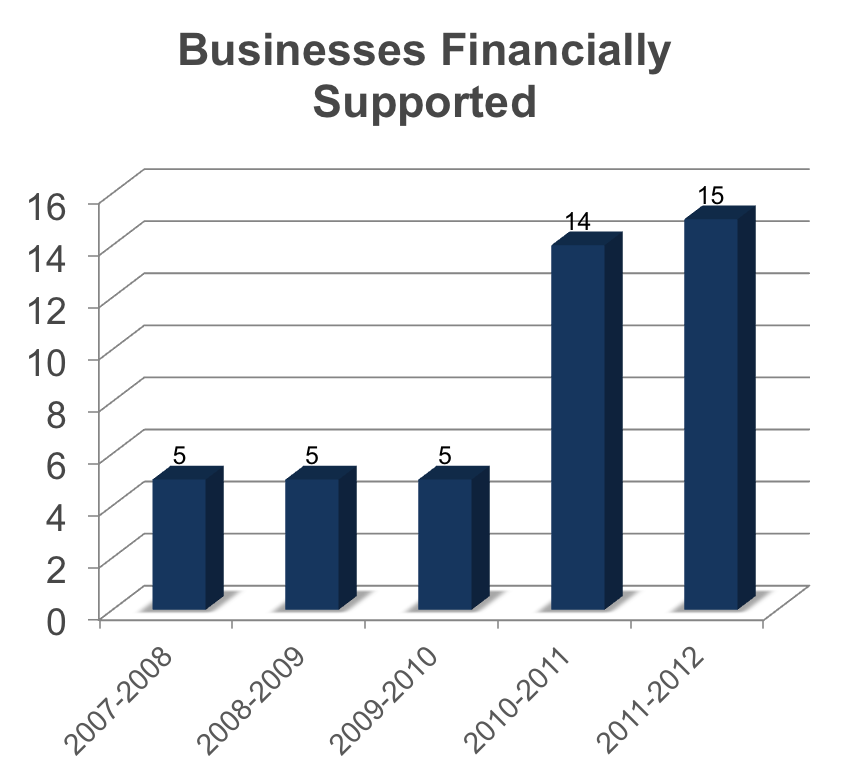 19
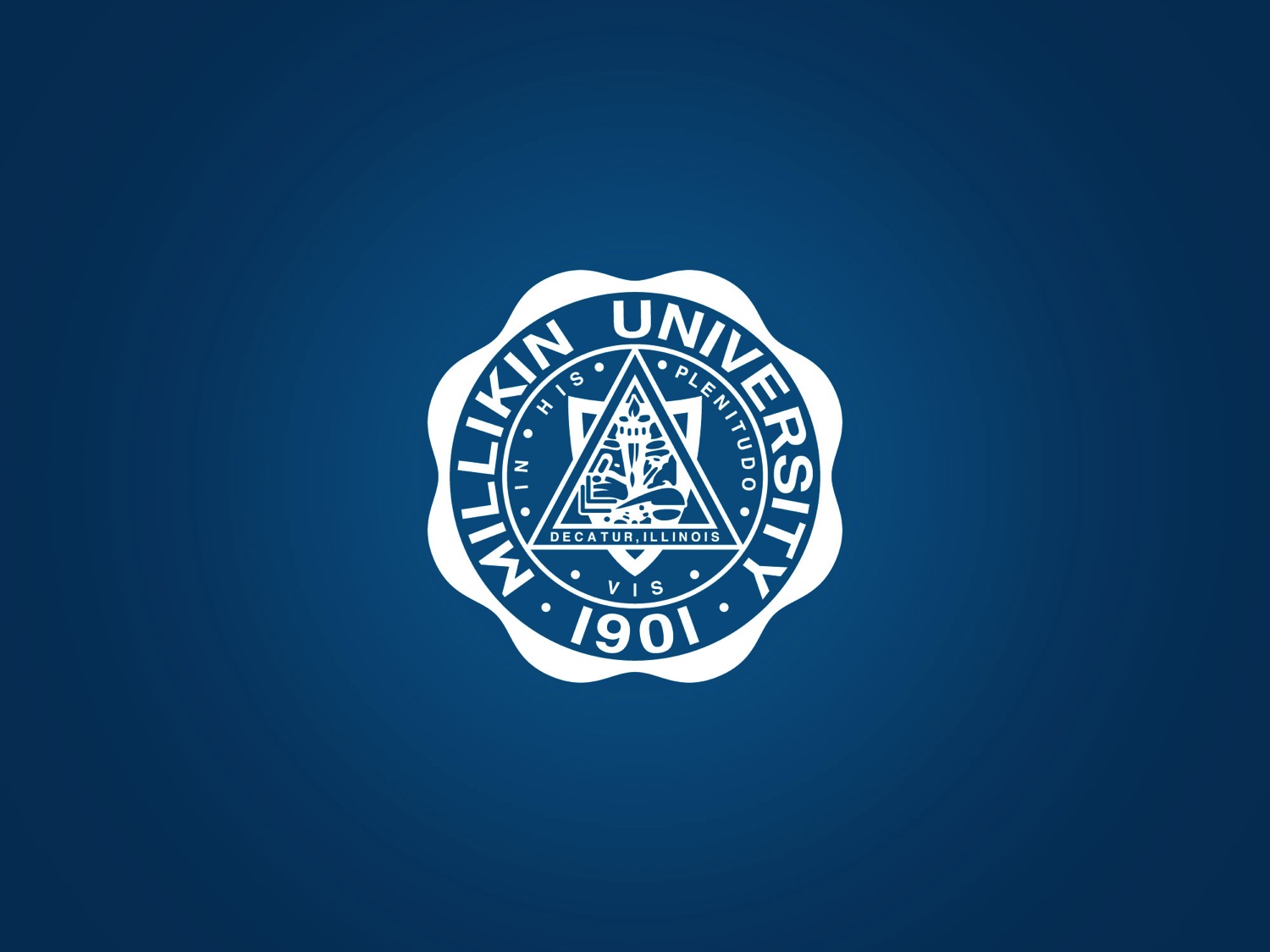 Millikin University
Center for Entrepreneurship
www.millikin.edu/entrepreneurship
e-center@millikin.edu
 
Sharon T. Alpi, Director
William “B.J.” Warren, Arts & Entrepreneurship
Andy Heise, Program Coordinator
20